Early College Program(formerly Collegiate High School)
A Dual Enrollment Opportunity for 
Motivated High School Students!
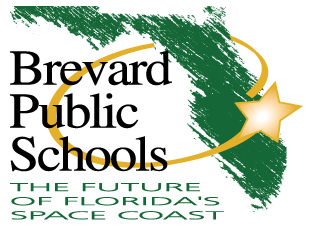 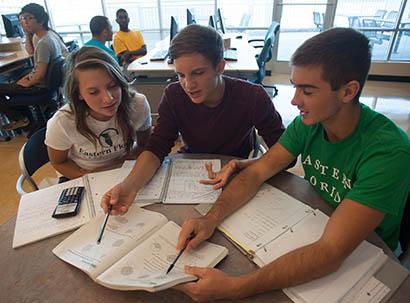 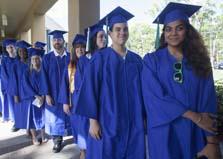 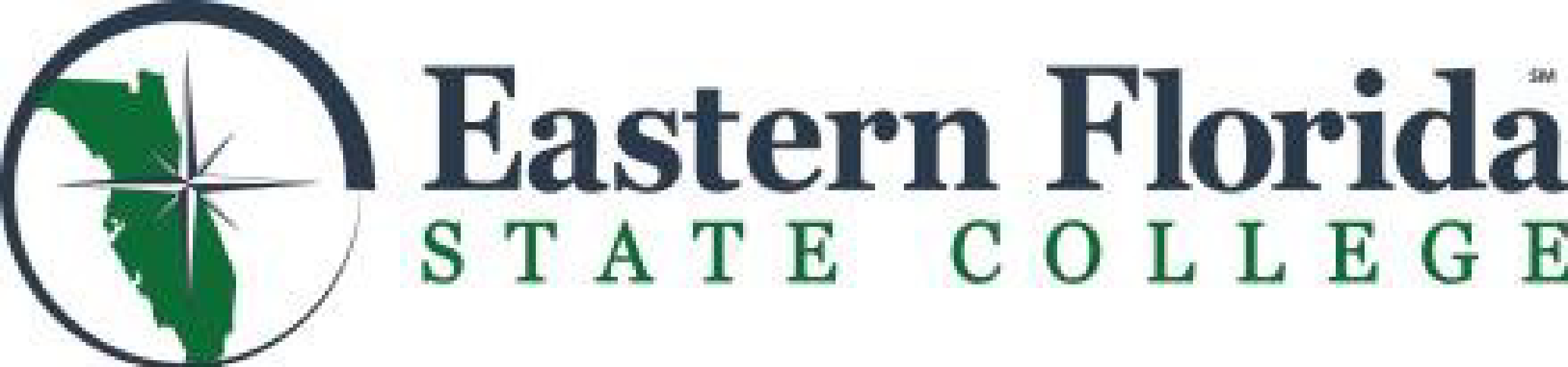 What is Dual Enrollment?
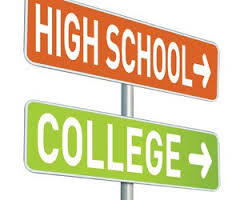 High school students earn high school and college credit                    at the same time.
Part-Time 
Up to 3 EFSC classes                             per term and 
1 summer class
Early College
Up to 3 classes per term and 2 summer classes. AA Track. Bus available for 10th graders
Dual Enrollment Options
Early Admission

Fall and Spring semester of 12th grade on EFSC campus
Full-Time

Spring semester of 12th grade on EFSC campus
Dual Enrollment Course Weight
Dual Enrollment courses are weighted the same as AP, IB, and AICE:
When your high school calculates your overall weighted high school GPA 
When state universities calculate your high school GPA in the core academic classes for university admission decisions
Early College ProgramA partnership initiative between the Brevard Public School District and EFSC
Developed for students whose goal is to graduate from high school with a university-transfer Associate in Arts (AA) degree
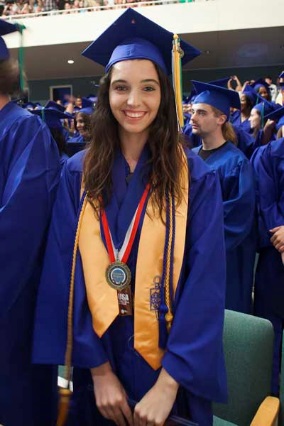 Early College Program Expectations
Participants are expected to:
Complete selected EFSC and high school classes each year.
Maintain program eligibility.
Successfully complete AA degree general education requirements.
Finish entry-level requirements for selected university major.
Remain on track for AA degree by high school graduation.
Associate in Arts Degree
Two-year degree for students whose goal is a bachelor’s degree or higher at a university
Equivalent to freshman and sophomore years at a state university
Combination of academic and elective courses chosen to meet selected university major prerequisites
Total of 20 college courses equaling at least 60 credit hours
Students graduating with an AA enjoy first-time-in-college (FTIC) benefits at state universities
Three-Year Track
10th  Grade ……………………………………..12 credit hours
		   Fall	             2 EFSC classes 
		Spring		2 EFSC classes

11th  Grade ……………………………………..24 credit hours
		Summer	2 EFSC classes
		Fall 		3 EFSC classes
		Spring		3 EFSC classes
		
12th  Grade  ….…………………………………24 credit hours
		Summer	2 EFSC classes
		Fall 		3 EFSC classes
		Spring 		3 EFSC classes


			
		

.
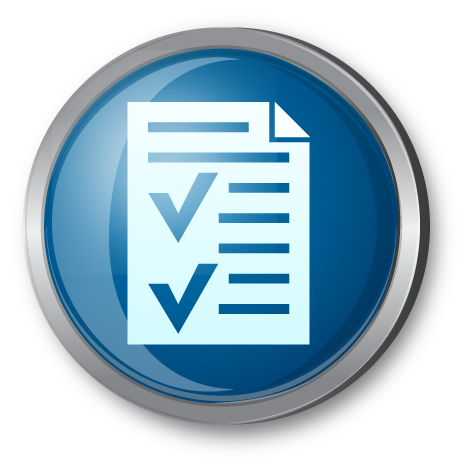 Admission Requirements  Three -Year Track
State cumulative unweighted GPA of 3.0 or higher. 
Completion of Algebra 1 by the end of 9th grade.
College-ready Reading and Writing scores on a college placement test. (PERT, SAT, ACT, or ACCUPLACER) 
High school record of good attendance and responsible behavior.
Meet all program deadlines and requirements.
Completion of EFSC Online Dual Enrollment Orientation.
Two-Year Track
11th  Grade…………………………………..24 credit hours
		Summer	2 EFSC classes
		Fall 		3 EFSC classes
		Spring 	3 EFSC classes
12th Grade Early Admission…………….36 credit hours
		Summer	2 EFSC classes
		Fall 		5 EFSC classes
		Spring      5 EFSC classes
College credit from AP, AICE, or IB exams may be used to meet degree requirements
EFSC Class Times
10th grade students  
EFSC classes meet 10:50 AM – 12:05 PM
1 EFSC class M/W; 1 EFSC class T/Th
High school periods 3 and 4 at EFSC
Friday: No EFSC classes – Periods 3 and 4 at the high school for study, community service, and enrichment
11th and 12th grade students 
EFSC classes meet at the beginning and/or end of school day or in the evening
Face-to-face, online, or hybrid
Friday: Attendance at the high school is NOT 					 required during EFSC class periods
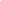 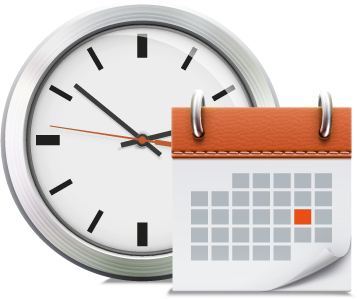 Bus Transportation
Guaranteed for 10th graders in the three-year track during designated Early College class periods
11th and 12th graders may ride bus if space is available
Not provided on BPS school holidays (i.e. President’s Day)
11th and 12th graders responsible for their                own transportation to and from EFSC
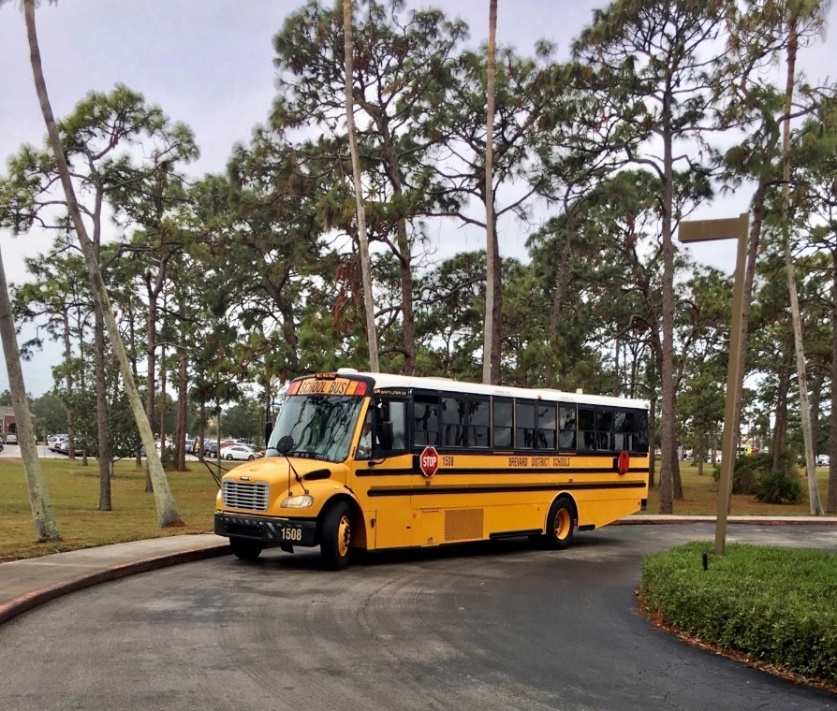 Required Minimum Entry Scores
READING         	WRITING        	  			
PERT				 106+			103+ 					
SAT (after 3/11/2016)	 24			25 (&Lang.) 
            		
ACT           			 19     			17 (English)
   				

ACCUPLACER 		256			253
College-Ready Math Score By 12th Grade
MAC 1105 or MGF 1106 Minimum Score
		PERT  					123
		ACT  		 			20
		SAT					27.5
		ACCUPLACER 	268-300

MAC 1105 – College Algebra; MGF 1106 – Topics in Math
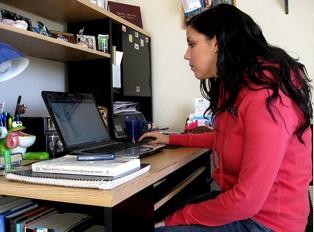 Testing Anxiety?? Get prepared!!!
Google  PERT Study Guide; take PERT Practice Tests.
Take the PERT at your school.
Retest on PERT or ACCUPLACER 30 days after original test date.
Go to RegisterBlast on EFSC website to schedule a PERT retest.
Go to Placement Testing Services on EFSC website to schedule a remote ACCUPLACER retest.
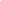 Requirements to STAY in the Early College Program
“C” or higher in courses requiring writing skills and math competencies 
State cumulative high school GPA of 3.0 or higher
College GPA of at least 2.0 each term
On track to receive diploma and AA degree at graduation
Qualify for MAC 1105 or MGF 1106 by the fall term of 12th grade
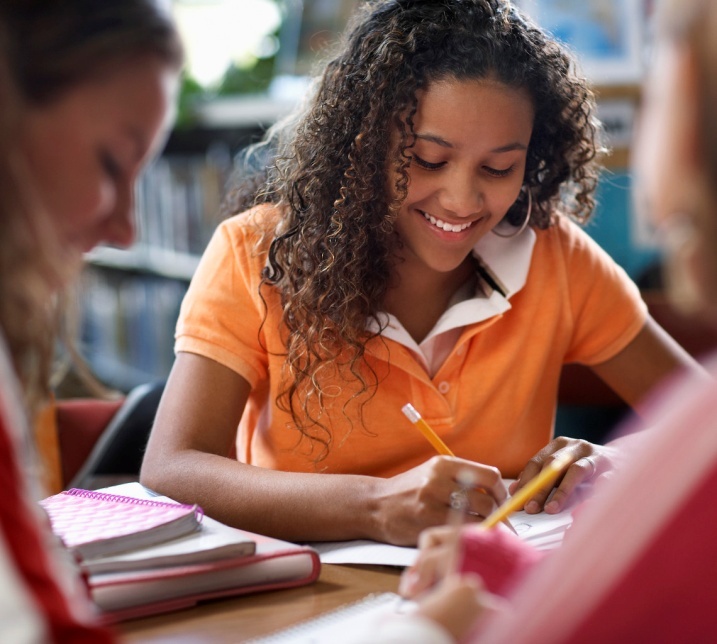 Benefits of Early College Program
The Early College Program enables students to:
Complete the first two years of college with no tuition, textbook costs, or lab fees
Get used to college expectations while still in high school
Use their college courses to explore career interests and identify possible majors
Earn a university-transfer Associate in Arts (AA) degree with their high school diploma
Estimated Cost of Attendance 
2022-23 Academic Year UF Undergraduate
Tuition/Fees		             $6,380
Books & Supplies	   	    810
Computer/ Cell		 	 1,240
Housing			 6,350
Food				4,600
Transportation			 1,120
Clothing Maintenance		   890
Personal/Health Ins.		    420
TOTAL BUDGET		           $21,810
Source: www.sfa.ufl.edu/cost/
Your Pathway to Success in the Early College Program
Focus on your career goals and select a major by spring of 11th grade 
Choose your intended university 
Select courses that meet your major prerequisites and AA degree requirements
If you change your major, college advisors will work with you to adjust your program
How will EFSC staff help you chart your pathway?
EFSC Dual Enrollment advisors help students:
 Plan their degree program 
 Register for classes
 Use  “myGPS” to track courses toward their degree program
 Access academic support services
EFSC offers:
 Career Planning & Development Centers to help students identify    career interests and skills
 Elective courses, such as Discover Your Major and Career and Success Strategies College & Life (SLS)
 Seminars and clubs in selected career fields
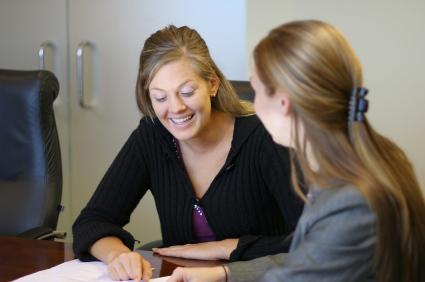 Factors to Consider
Additional study expectations required with college coursework
Courses designed for adults –  NO modifications made to accommodate age and maturity level
EFSC grades stay on permanent college and high school transcript
Poor grades can impact scholarships and university admission
Factors to Consider
Summer classes may be needed to earn degree by graduation
Balancing college, high school, and extracurricular demands is necessary
Must meet high school and AA degree requirements
Arrange transportation on BPS school holidays and for classes taken outside of the Early College designated periods
Considerations for Parents
High school counselor and the Early College Contact are points of contact for parents seeking information about student
Parents may not contact college instructors for student information (FERPA) 
Family must follow both high school and EFSC calendars
Student is responsible for purchasing required consumables (i.e. workbooks and lab manuals) 
The college does NOT have an excused absence policy; attendance requirements are specified in each course syllabus
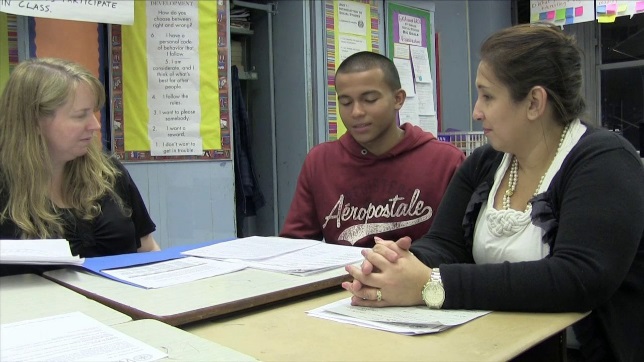 Getting Started!
Attend the Early College High School Information Presentation at your school.
Submit Student Interest Form/Google Form to the high school counselor by the deadline.
Take the PERT either at your school or EFSC and meet the minimum scores in Reading and Writing. 
Submit the online EFSC Application for Admission. 
Once you receive your acceptance letter with student ID, complete the online Dual Enrollment Orientation.
EFSC will request your high school transcript.
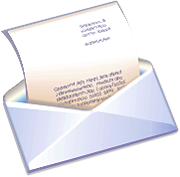 Then….
Turn in the Early College Program Student/Parent Agreement to your counselor by your school’s deadline.
Attend ONE of four required Early College Orientations (dates to be announced).
Complete the Dual Enrollment Registration Form with Mrs. Ash.
Submit your Registration Form when EFSC’s registration window opens.
Check your student Titan email for information about your registration status.
Follow your high school’s directions to obtain your college textbooks!
Important Dates
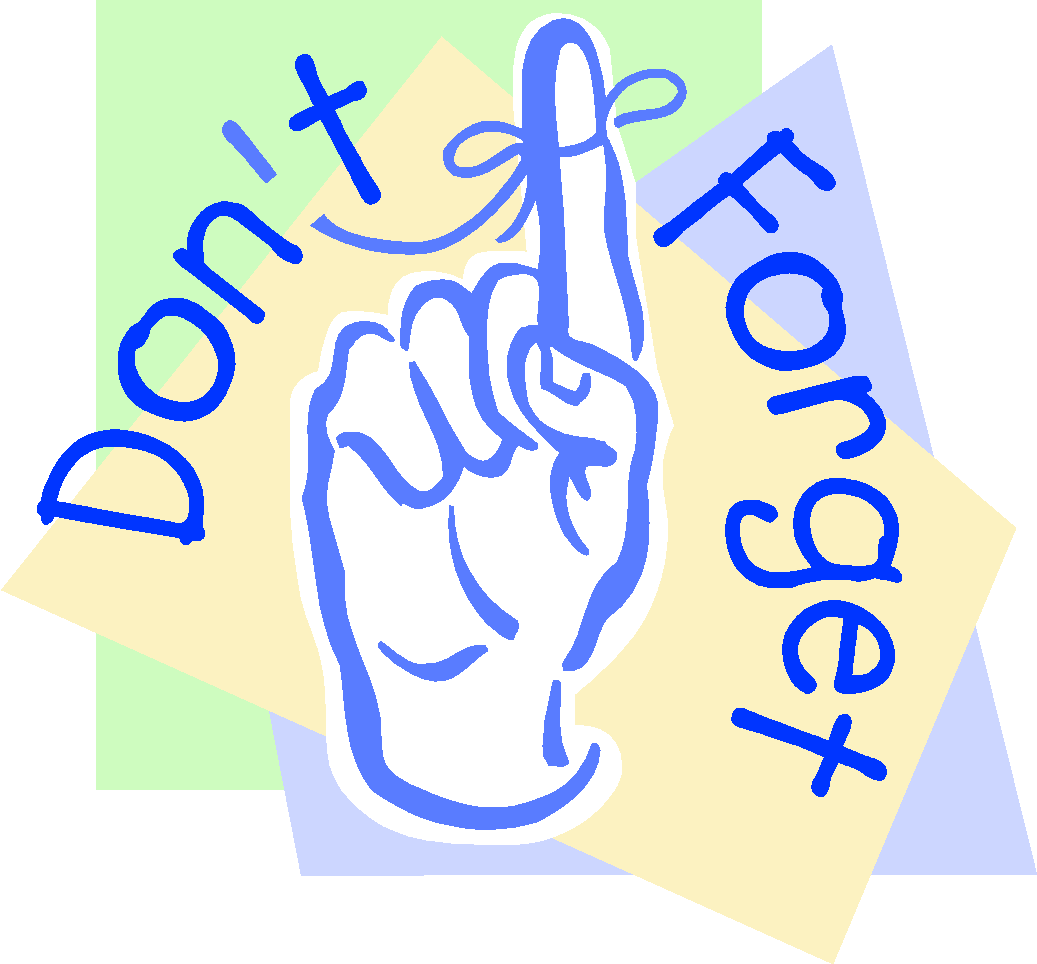 ► PERT administered at high school:  February 2, 2023
► Student/Parent Agreement Form deadline:  May 1, 2023
► Summer Registration Window opens: April 10, 2023 
► Last day to pick up textbooks for Summer: TBA
► EFSC Fall Registration Window opens:  TBA
Important Dates (continued)
► Summer 2023 Terms
May 15 – August 4: 	 Summer A 		(12-weeks) 		
May 15 – June 23: 	 Summer B 		(6-weeks) 		
June 12 – August 4:	 Summer C   		(8-weeks) 		
June 26 – August 4:  	Summer D  		(6-weeks) 		

► 9th Grade Students 
	Limited to Summer C and D

► Fall 2023 Term: TBA
Contact Information
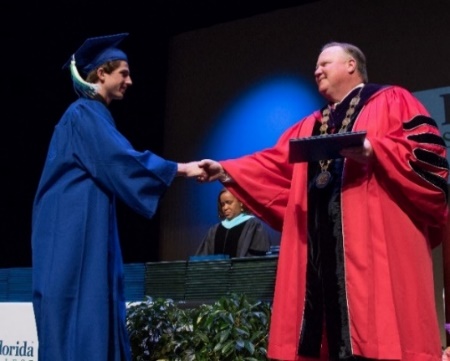 Guidance:  321-454-1000
	
EFSC Testing: Go to EFSC website: www.easternflorida.edu
Insert RegisterBlast in the search box to schedule your PERT testing appointment online.
Achieve the Early College Program Goals!
1. Complete the lower-level prerequisites for your major. 
2. Graduate with your diploma and AA degree. 
3. Continue your education as a junior at a four-year university!





In 2021-2022, 349 high school seniors 
graduated with an AA!
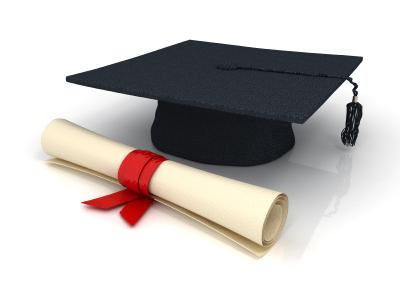